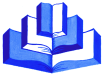 МУНИЦИПАЛЬНОЕ КАЗЕННОЕ УЧРЕЖДЕНИЕ КУЛЬТУРЫ«ЦЕНТРАЛИЗОВАННАЯ БИБЛИОТЕЧНАЯ СИСТЕМА»
 КАНАВИНСКОГО РАЙОНА
Библиотека им. А. Грина
«В мире заповедной 
природы»

Экологический кроссворд
12+
Нижний Новгород
2017
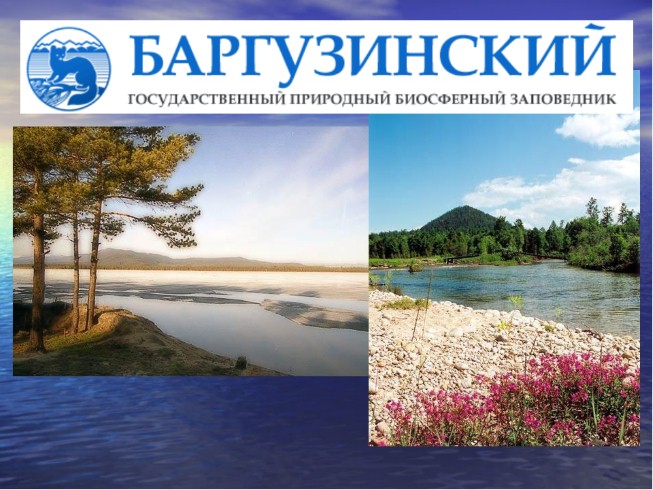 Прибайкальской жемчужиной 
называют Баргузинский заповедник. 

Он основан в 1916 году с целью сохранения редкого пушного зверька – баргузинского соболя.

С 1996 года территория  является объектом Всемирного природного наследия ЮНЕСКО.

С 1997 года дата основания заповедника считается Днём заповедников и национальных парков.
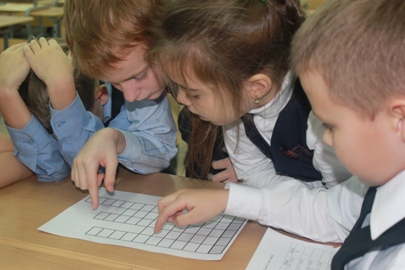 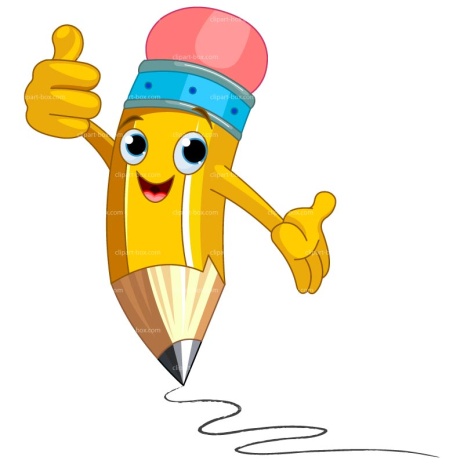 Разгадайте кроссворд
и узнайте название горного хребта, расположенного у северо-восточного побережья озера Байкал.
По горизонтали:  
Охраняемая государством природная территория.
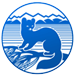 По горизонтали: 
Хищный пушной зверек
семейства куньих.
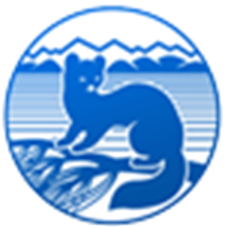 По горизонтали: 
Фамилия первого директора  
Баргузинского заповедника.
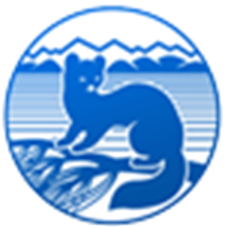 По вертикали:
Республика, где расположен
Баргузинский заповедник.
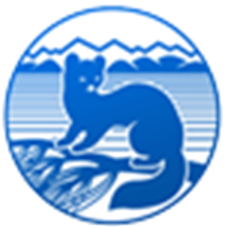 По вертикали:
Самое глубокое озеро на планете.
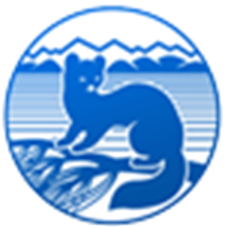 По вертикали:
Пресноводная рыба
семейства лососевых.
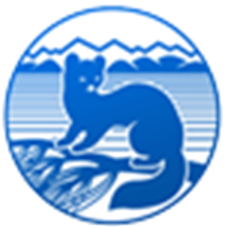 По горизонтали:
Озеро в Баргузинском заповеднике.
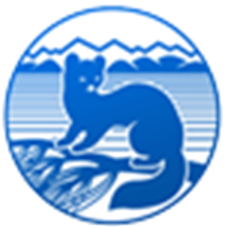 По горизонтали:
Единственное млекопитающее
озера Байкал.
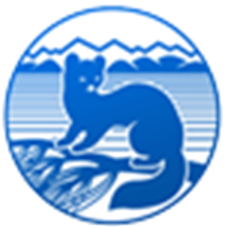 По горизонтали:
Парнокопытное животное, 
в переводе означающий
«несущий мускус».
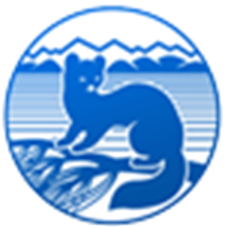 По горизонтали:
Вечно зеленое дерево с серебристой
мягкой хвоей.
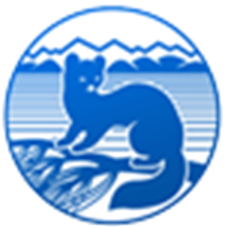 По вертикали:
Хвойное дерево, распространенное и 
в Баргузинском заповеднике 
и в Европе.
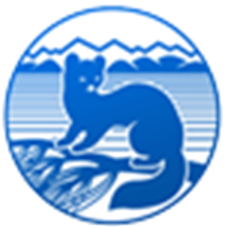 По вертикали:
Водный цветок с крупными 
листьями, символ  чистоты 
и мудрости.
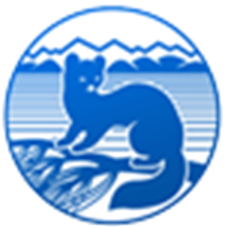 По вертикали:
Озеро в Баргузинском заповеднике.
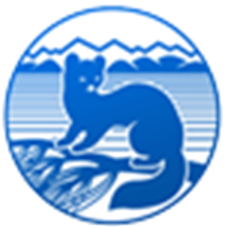 По горизонтали :
Промысловая рыба 
семейства лососевых,
символ Байкала.
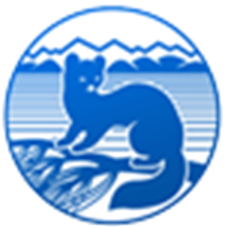 По вертикали :
Мыс в Баргузинском заповеднике 
с живописными маленькими бухтами.
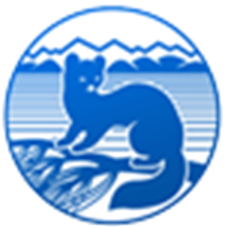 По горизонтали :
Вид благородного оленя с
широкими ветвистыми рогами.
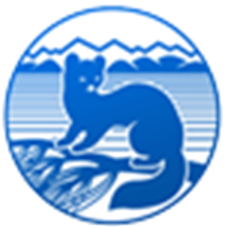 По вертикали:
Горный хребет у 
северо-восточного
побережья Байкала.
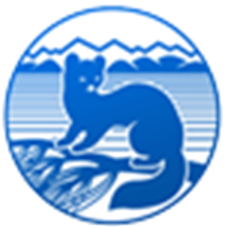 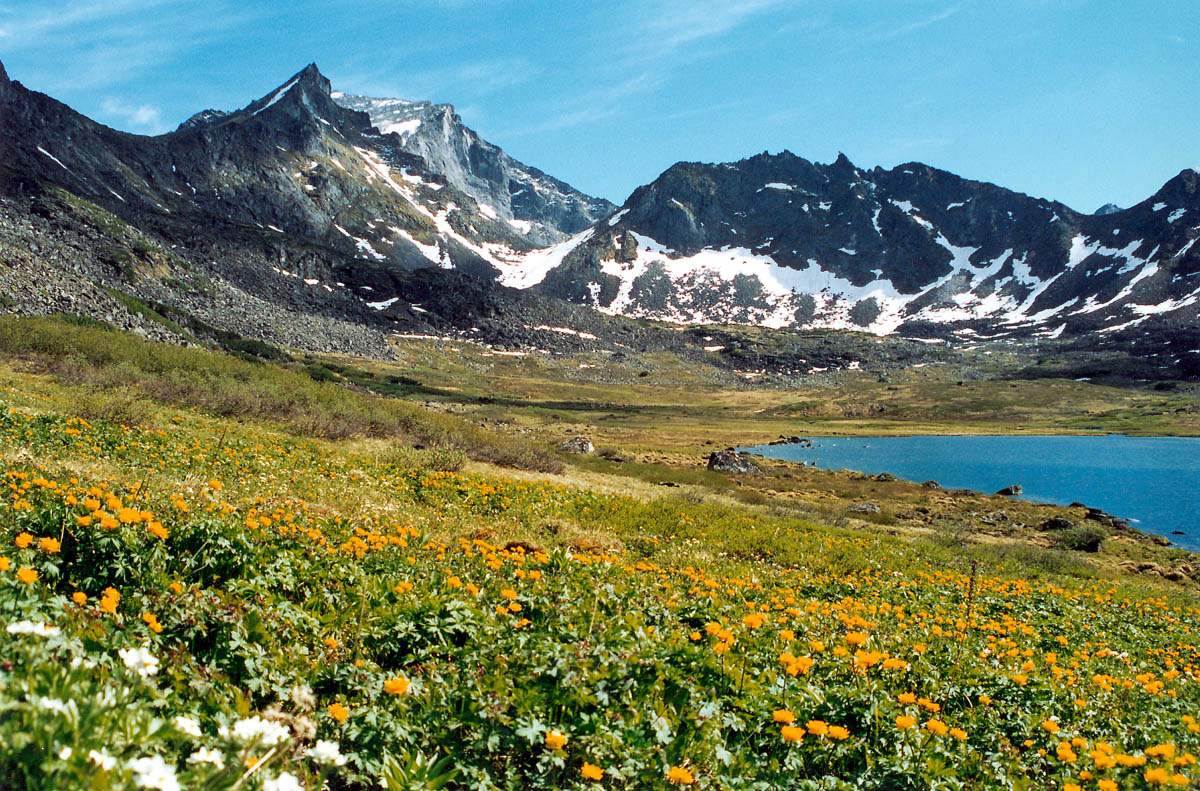 Молодцы!
Список использованной литературы:
                              Книги:
1. Баргузинский заповедник [Изоматериал] : фотоальбом / сост. : А. Фрейдберг,  Л. Николаева. – Москва : Советская Россия, 1973. – 191 с. : ил.

         2. Самые красивые места России / ред. группа : О. Елисеева, Т. Евсеева [и др.]. – Москва : 
Мир энциклопедий Аванта+ ; Астрель, 2012. – 184 с. : ил. –  (Самые красивые и знаменитые).

         3. Скалдина О.В. Самые красивые заповедники России / О.В. Скалдина .  –  Москва : 
Эксмо, 2012. – 248 с. : ил. – (Тайны нашей планеты).

Статьи из сборников:

          4. Баргузинский заповедник // Дежкин В.В. В мире заповедной природы / В.В. Дежкин. – Москва : Советская Россия, 1989.– С. 229-230.

          5. Баргузинский заповедник // Заповедники мира / ред. группа : А. Голосовская, Т. Евсеева. – Москва : Мир энциклопедий Аванта + ; Астрель, 2010. – С. 34-39. : ил. – (Самые красивые и знаменитые).

           6. Баргузинский заповедник // Сто великих заповедников и парков / авт.-сост. Н.А. Юдина. – Москва : Вече, 2002. – С. 254-261. – (100 великих).
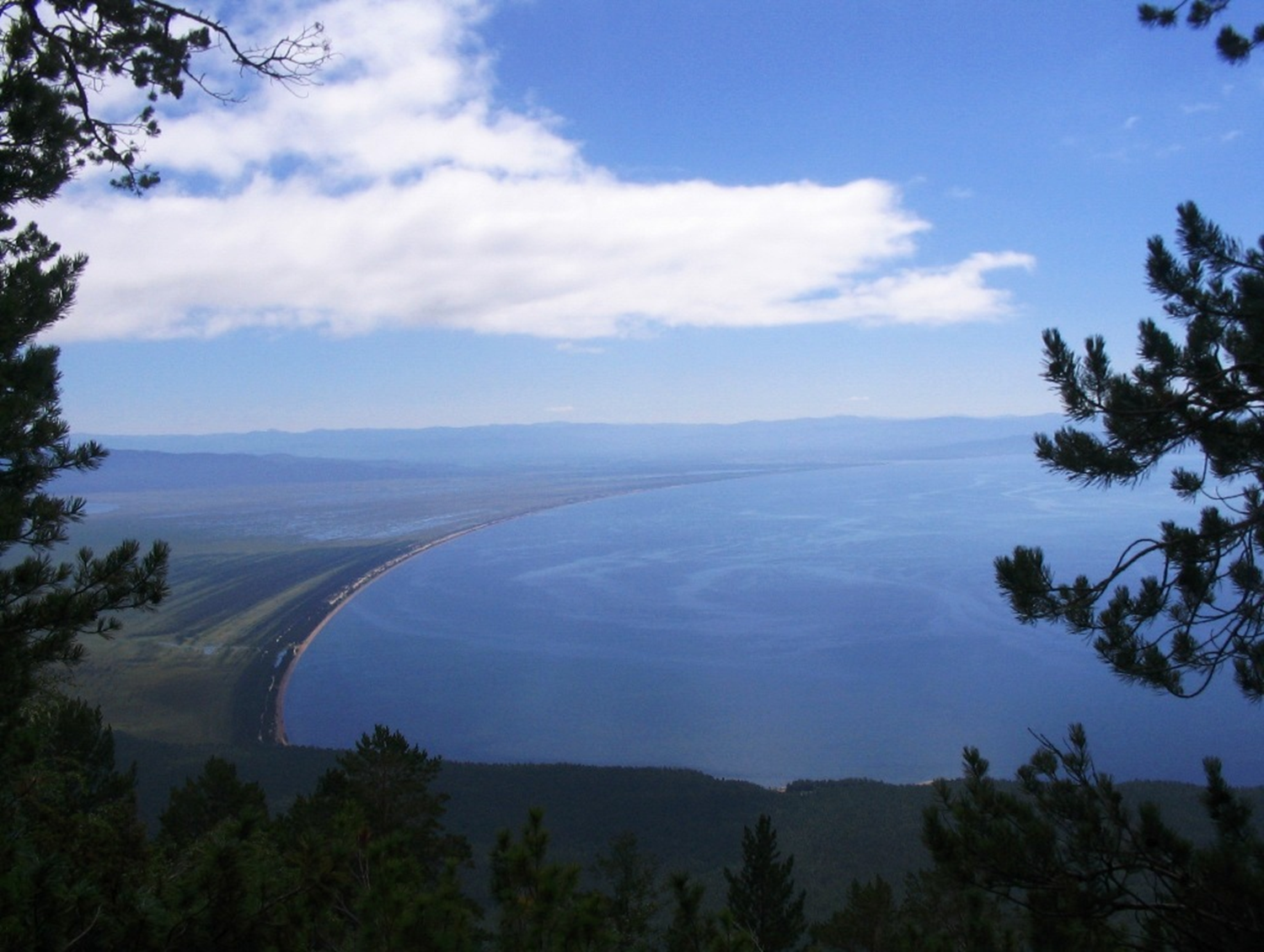 В мире заповедной природы : экологический кроссворд [12+] / МКУК ЦБС Канавинского района, библиотека им. А. Грина ; автор-составитель Е.Г. Степина. – Нижний Новгород, 2017.